North Carolina
Triple P
Local Implementing Agencies
Site Map
Service Area 5
Lead Agency
Albemarle Regional Health Services
Molly Brown
(252) 340-4128
Molly.Brown@arhs-nc.org
Service Area 2 
Lead Agency
Appalachian Health District
Keisha Maldonado
(828) 264-4995 Extension 3155 keisha.maldonado@apphealth.com
Service Area 4
Lead Agency
Halifax County Health Department
Ashley Bowen
(252) 583-5021 Ext 6245
bowena@halifaxnc.com
Service Area 3 
Lead Agency
Durham County Health Department
Tracee Reynolds-Riba 
(919) 358-8321
trriba@dconc.gov
ALLE-
GHANY
GATES
CAMDEN
NORTH-
AMPTON
ASHE
CURRITUCK
WARREN
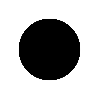 SURRY
Service Area 1
Lead Agency
Western North Carolina
Sarah Clark
(828) 257-4456
sarah.clark@mahec.net
HERT-
FORD
STOKES
ROCKING-
HAM
VANCE
CASWELL
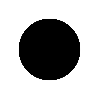 PERSON
PASQUOTANK
GRAN-
VILLE
HALIFAX
PERQUIMANS
WATAUGA
WILKES
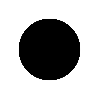 CHOWAN
YADKIN
ORANGE
BERTIE
FORSYTH
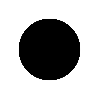 FRANKLIN
GUILFORD
AVERY
ALA-
MANCE
MITCHELL
YAN-
CEY
NASH
ALEX-
ANDER
CALDWELL
DURHAM
EDGE-
COMBE
MADISON
DAVIE
WASH-
INGTON
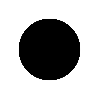 IREDELL
DAVID-
SON
DARE
MARTIN
TYRELL
WAKE
BURKE
WILSON
BUN-
COMBE
CHATHAM
RANDOLPH
HAY-
WOOD
CATAWBA
McDowell
PITT
ROWAN
BEAUFORT
SWAIN
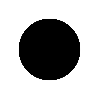 HYDE
JOHNSTON
LINCOLN
GREENE
RUTHER-
FORD
LEE
GRAHAM
HENDER-
SON
CABARRUS
JACK-
SON
WAYNE
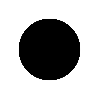 CLEVE-
LAND
HARNETT
MONT-
GOMERY
TRAN-
SYLVANIA
GASTON
LENOIR
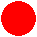 MOORE
GASTON
STANLY
POLK
MACON
CHEROKEE
CRAVEN
MECKLEN-
BURG
PAMLICO
CLAY
CUMBER-
LAND
JONES
SAMPSON
RICH-
MOND
HOKE
DUPLIN
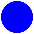 UNION
ANSON
Service Area 6
Lead Agency
Pitt County Health Department
Gabriella “Gabby” Scothorn
(252) 902-2308
gabriella.hansen@pittcountync.gov
SCOT-
LAND
CARTERET
ONSLOW
Service Area 8
Lead Agency
Mecklenburg County Health Department
James Wright
(980) 314-9590
james.wright@mecklenburgcountync.gov
Individual Sites 
Cabarrus Health Alliance 
Sonya Bohannon-Thacker
 (704) 920-1323
Sonya.bohannonthacker@cabarrushealth.org
ROBESON
BLADEN
PENDER
NEW
HANOVER
COLUMBUS
BRUNSWICK
Service Area 7
Lead Agency
Cumberland County Health Department
Laqualla Owens
910-433-3783
lowens@cumberlandcountync.gov
Cabarrus (funded by Title V)
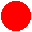 Lead Health Departments (provides Triple P coverage for the service area)

November 2024
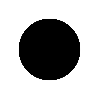 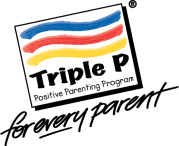 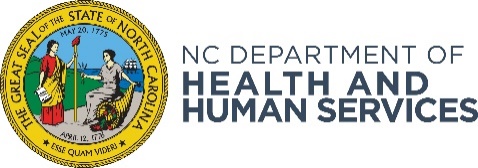 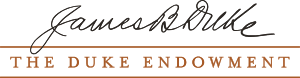